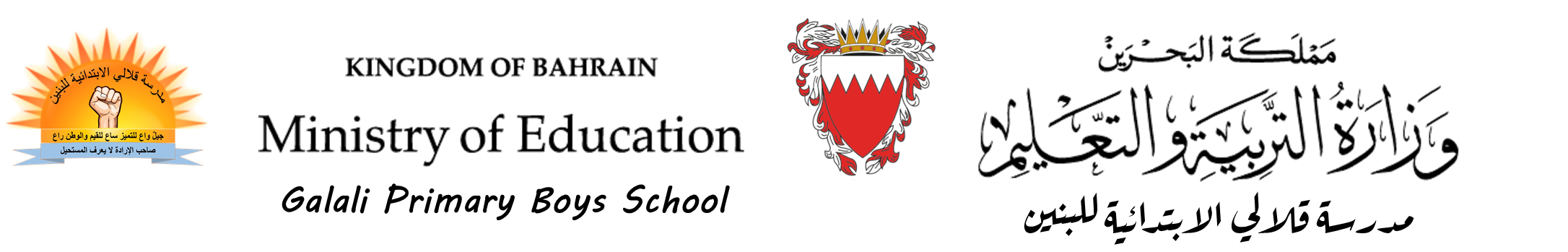 المرحلة الابتدائية
مادة الرياضيات – وحدات الوزن غير القياسية
الصف الثاني الابتدائي
الفصل الدراسي الثاني
للعام الدراسي 2021 – 2022 م
اسم المعلمة: أ. سمر عبدالله القطان
المديرة المساعدة: أ. نصرة سيف الغافري
المنسقة: أ. دلال مصلح العنزي
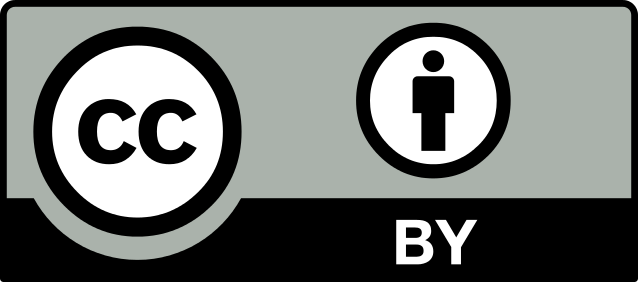 مديرة المدرسة: أ. خلود إبراهيم السعدون
أهلاً وسهلاً بكم يا أبطالي !
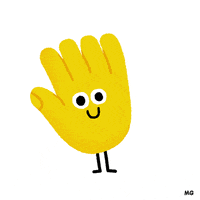 ضابط صفنا الرائعمحمد عمار عبدالغني
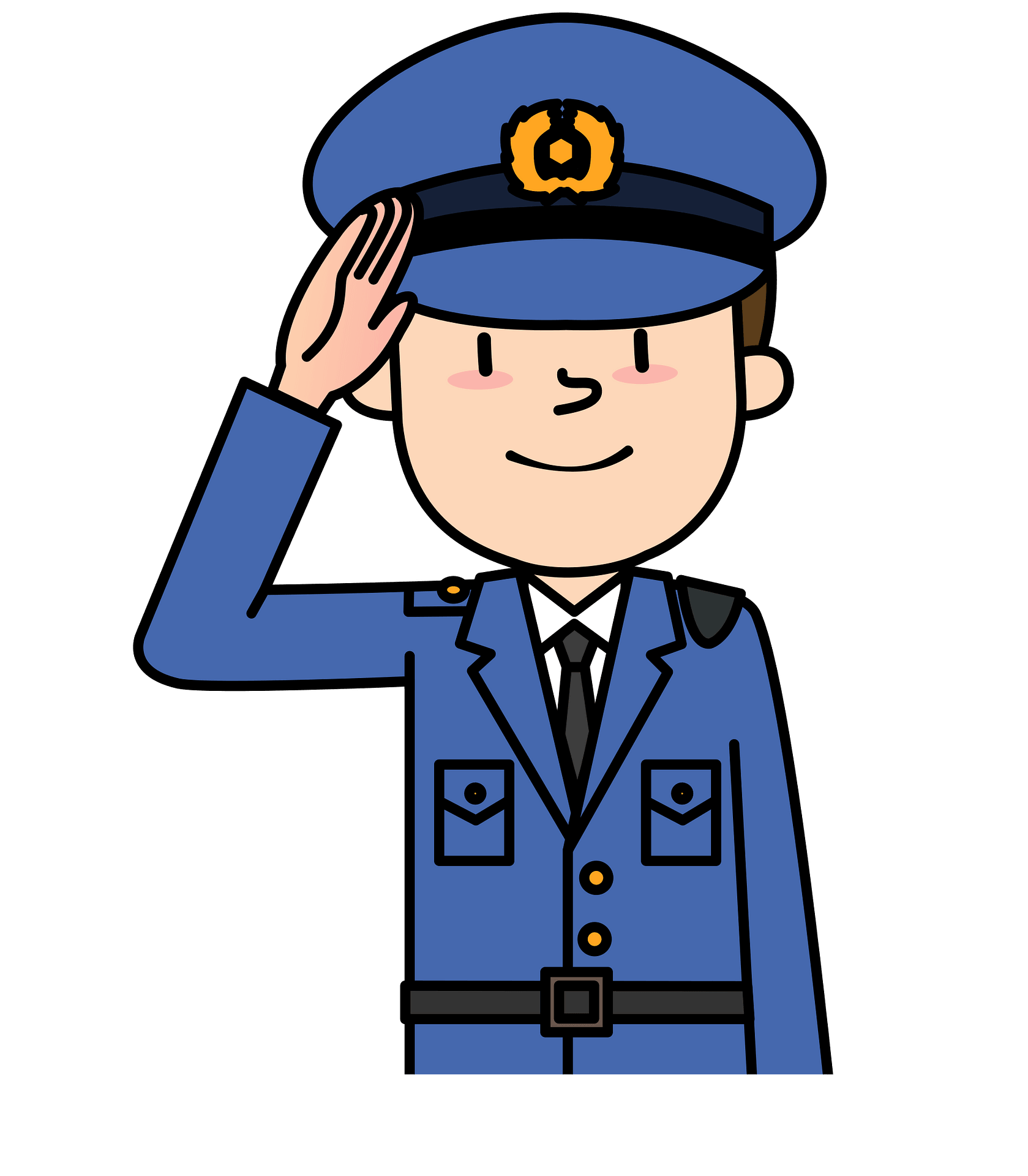 أنا قويٌ نشيييط !!
رياضيات الصف الثاني الابتدائي – 
الجزء الثاني
(14-4): وَحَداتٌ غيرُ قِياسِيَّةٍ لِقِياسِ الوَزْنِ
سَنتعلَّمُ في هذا الدرس: 

استعمالُ وَحَداتٍ غيرَ قِياسِيَّةٍ لِقِياسِ الوَزنِ.
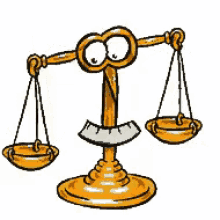 وَزْنُ الشَّيءِ هو قِياسُ ثِقْلِهِ
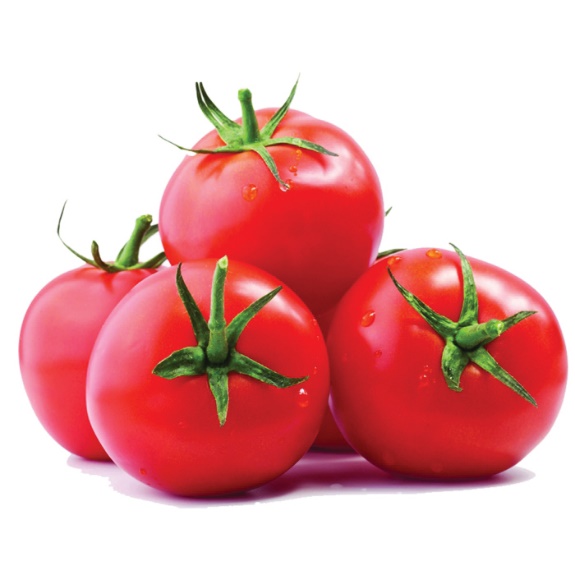 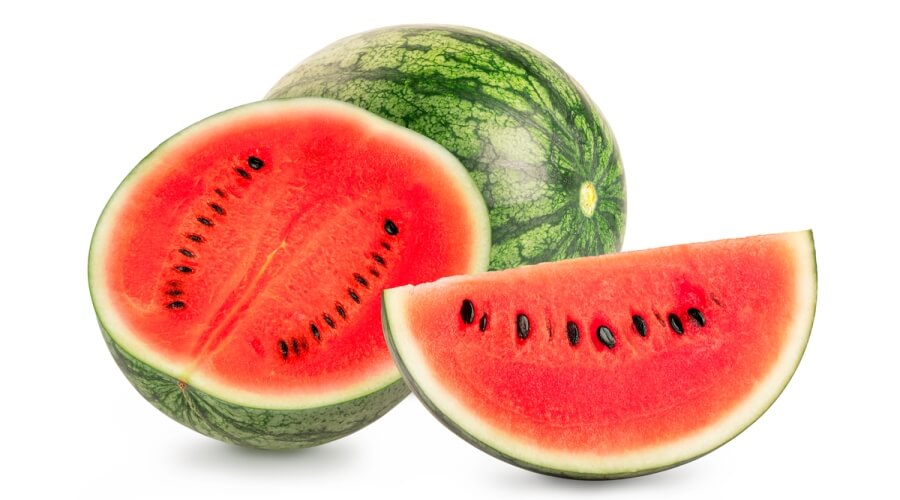 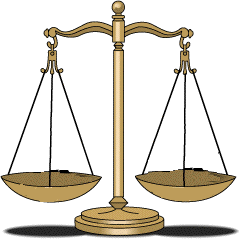 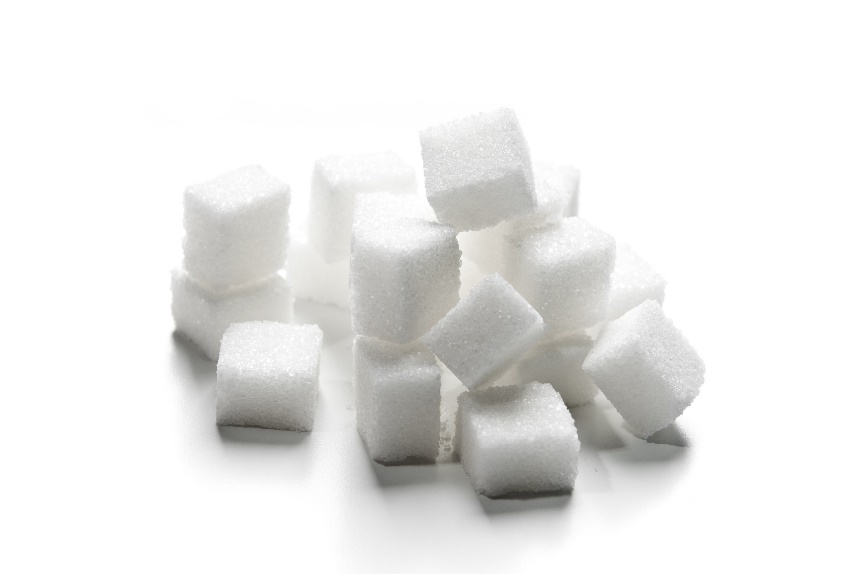 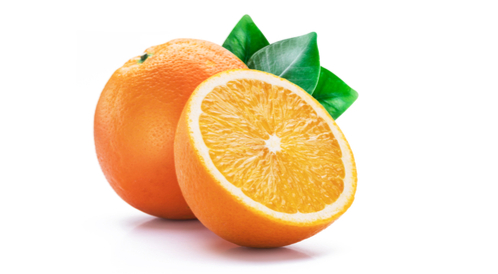 أَستخدِمُ الميزانَ لِوَزْنِ الأشياءِ
الكفَّةُ اليُمنَى
الكفَّةُ اليُسرَى
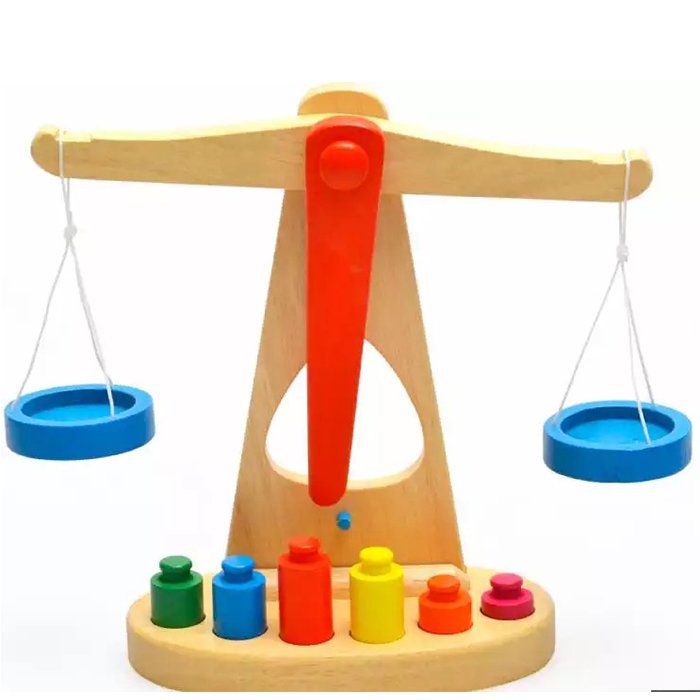 الميزانُ لهُ كَفَّتانِ: كفَّةٌ يُمْنَى وكفَّةٌ يُسرَى
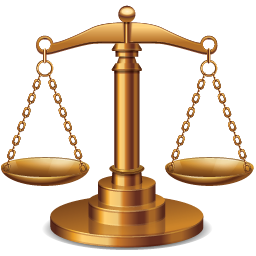 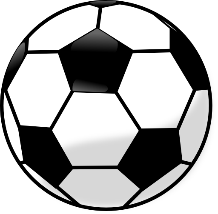 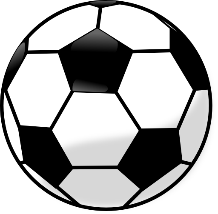 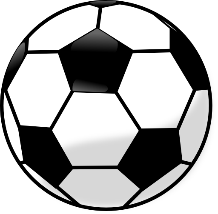 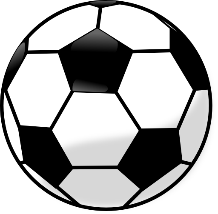 يَتَساوى وزْنُ الأشياءِ في الكفَّتينِ إِذا تَساوتْ كَفَّتَا الميزانِ
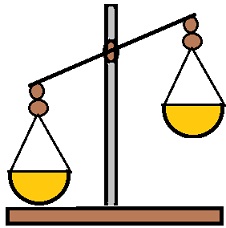 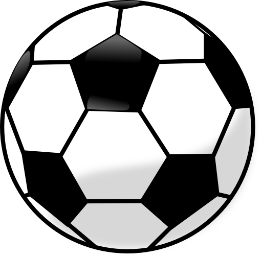 يَختلف وزْنُ الأشياءِ في الكفَّتينِ إِذا تَفاوتت كَفَّتَا الميزانِ
جرب معي يابطل..
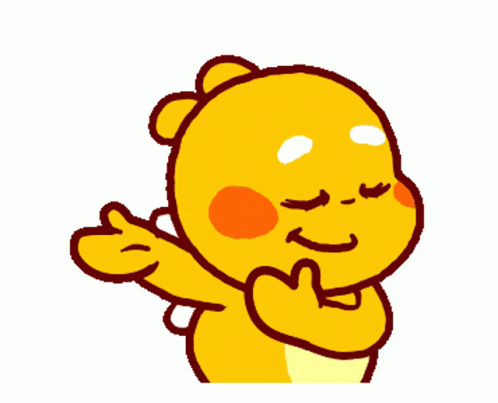 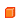 وِحدةُ القِياسِ هي المُكعَّبُ:
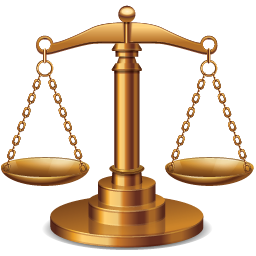 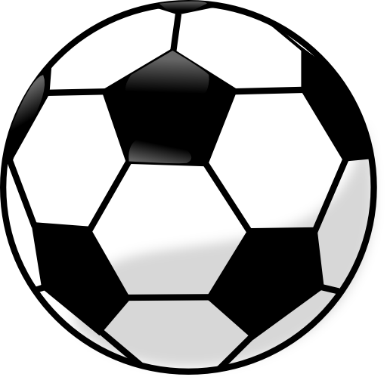 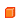 ؟
الوزنُ:            تقْرِيبًا
26
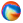 وِحدةُ القِياسِ هي الكُرات الزجاجية:
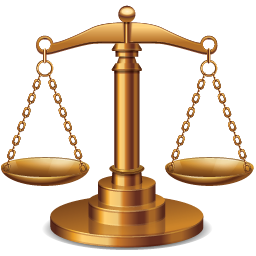 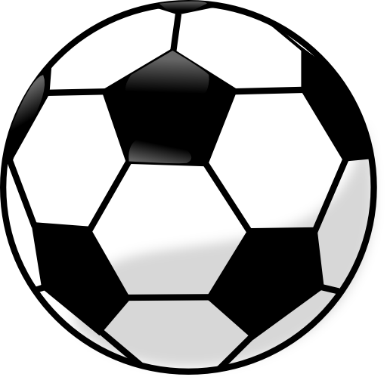 ؟
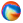 الوزنُ:            تقْرِيبًا
٣٣
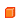 وِحدةُ القِياسِ هي المُكعَّبُ:
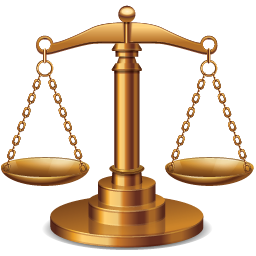 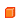 ؟
الوزنُ:            تقْرِيبًا
١٠
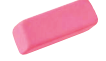 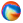 وِحدةُ القِياسِ هي الكُرات الزجاجية:
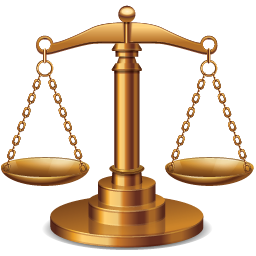 ؟
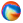 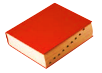 الوزنُ:            تقْرِيبًا
٤٠
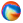 وِحدةُ القِياسِ هي الكُرات الزجاجية:
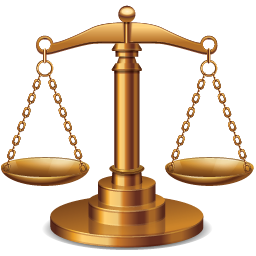 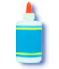 ؟
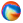 الوزنُ:            تقْرِيبًا
١٠
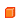 وِحدةُ القِياسِ هي المُكعَّبُ:
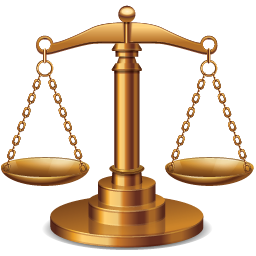 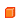 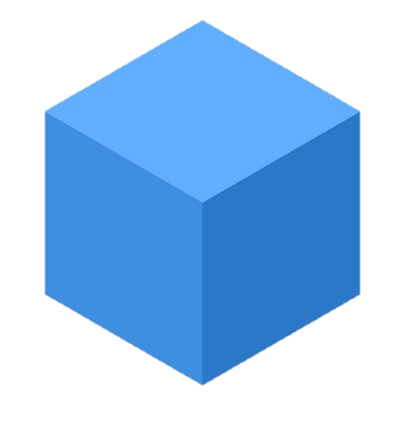 ؟
الوزنُ:            تقْرِيبًا
5